National Accounts – Steve Zamagias
KeyBank Operations Center, Cleveland Ohio
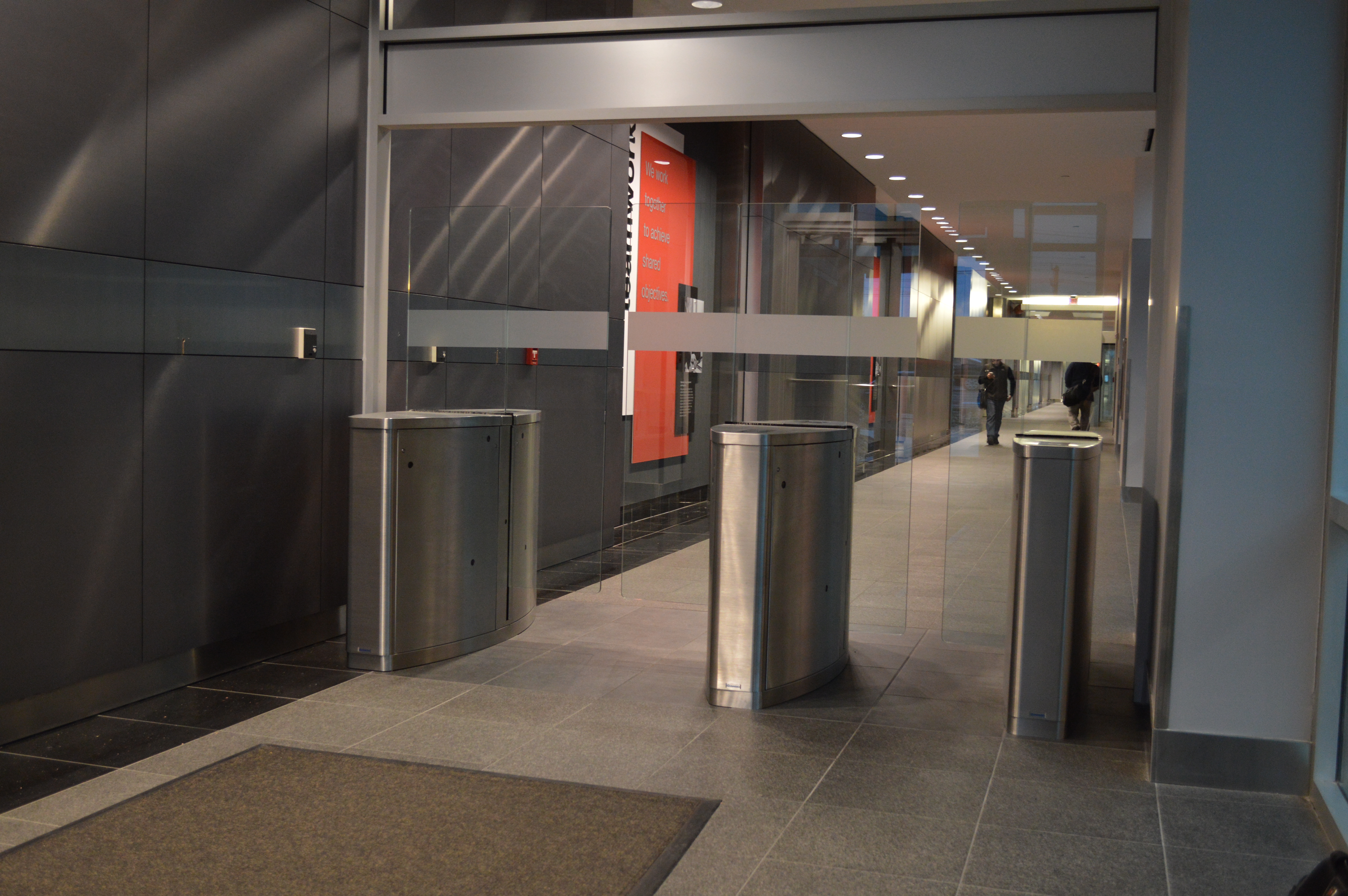 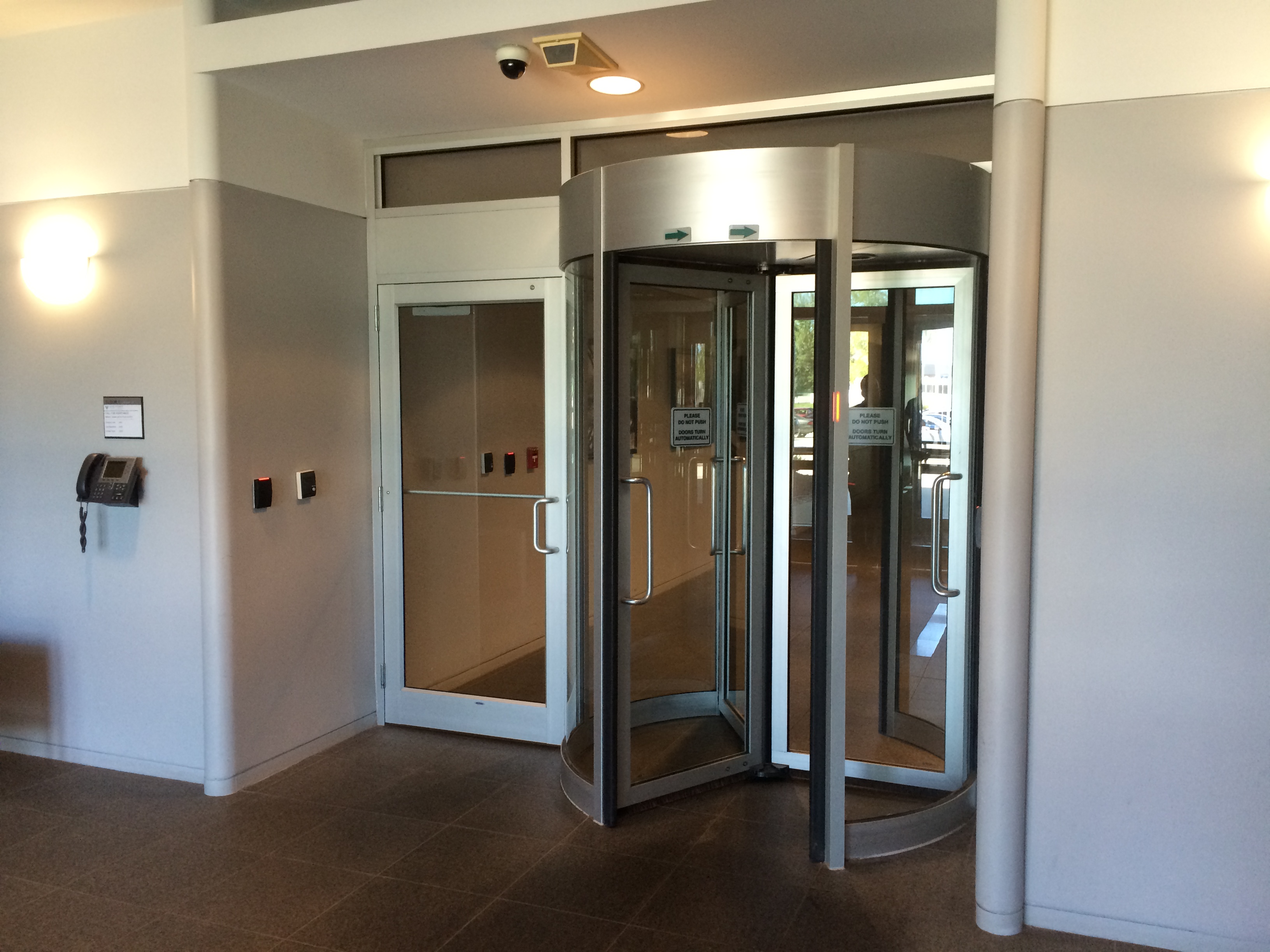 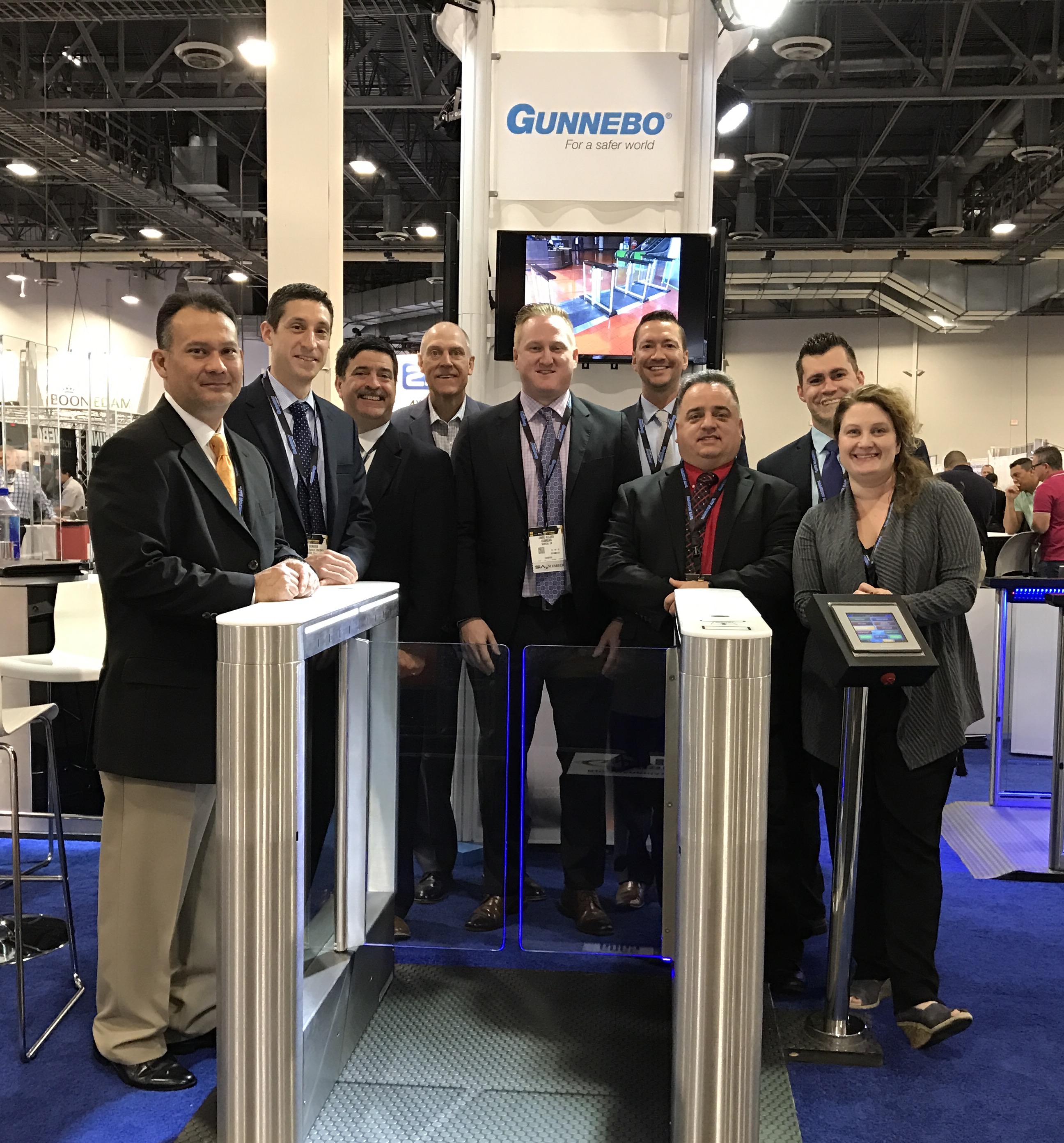 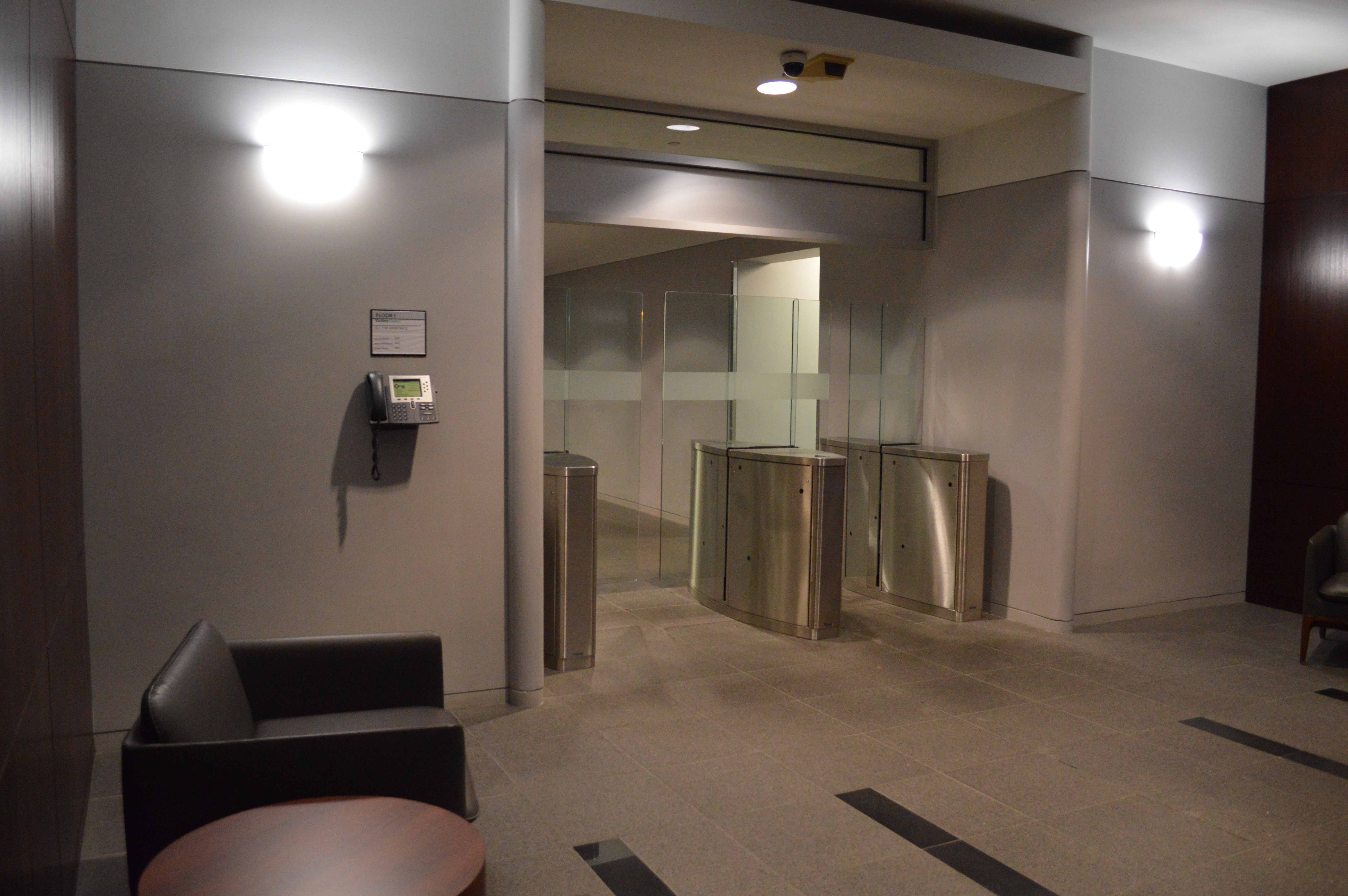 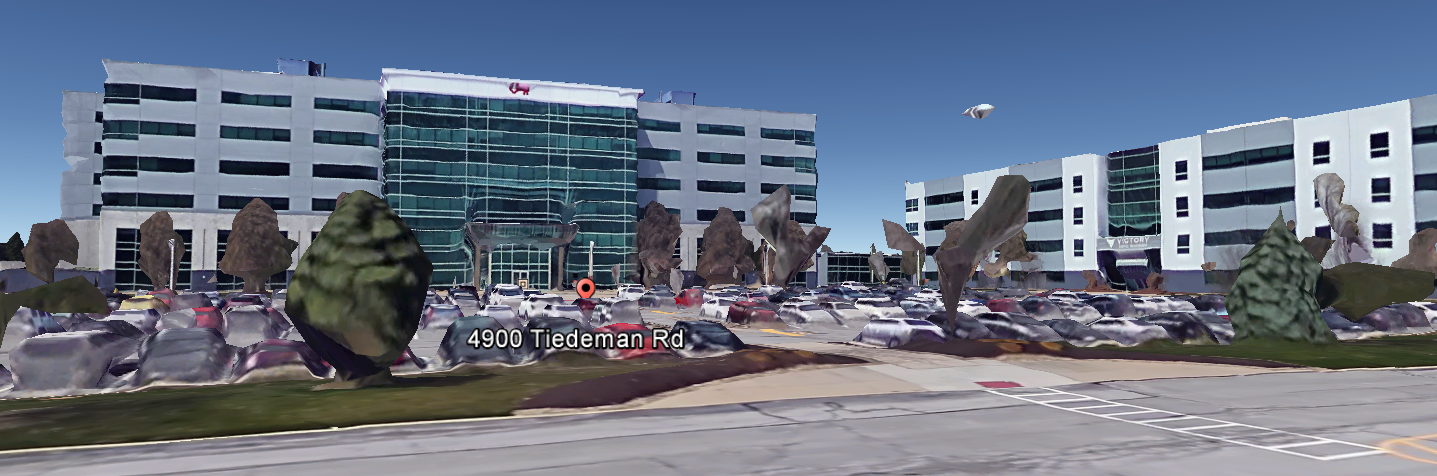 Gunnebo Entrance Control Group
Tom Volpe
JPMorgan Chase – JLL Plant Tours
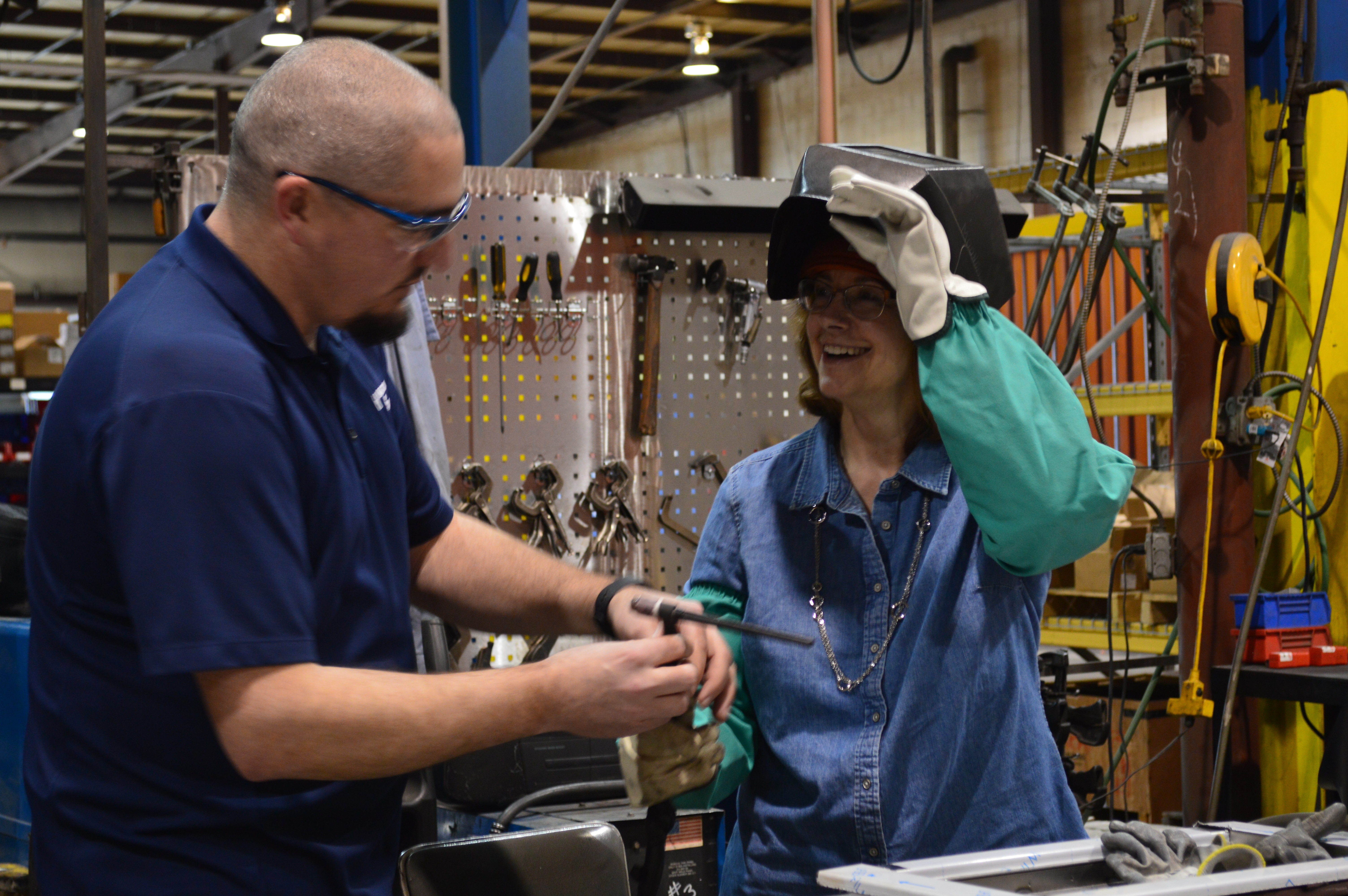 Mike Mooney and Lisa learning about our welding process.
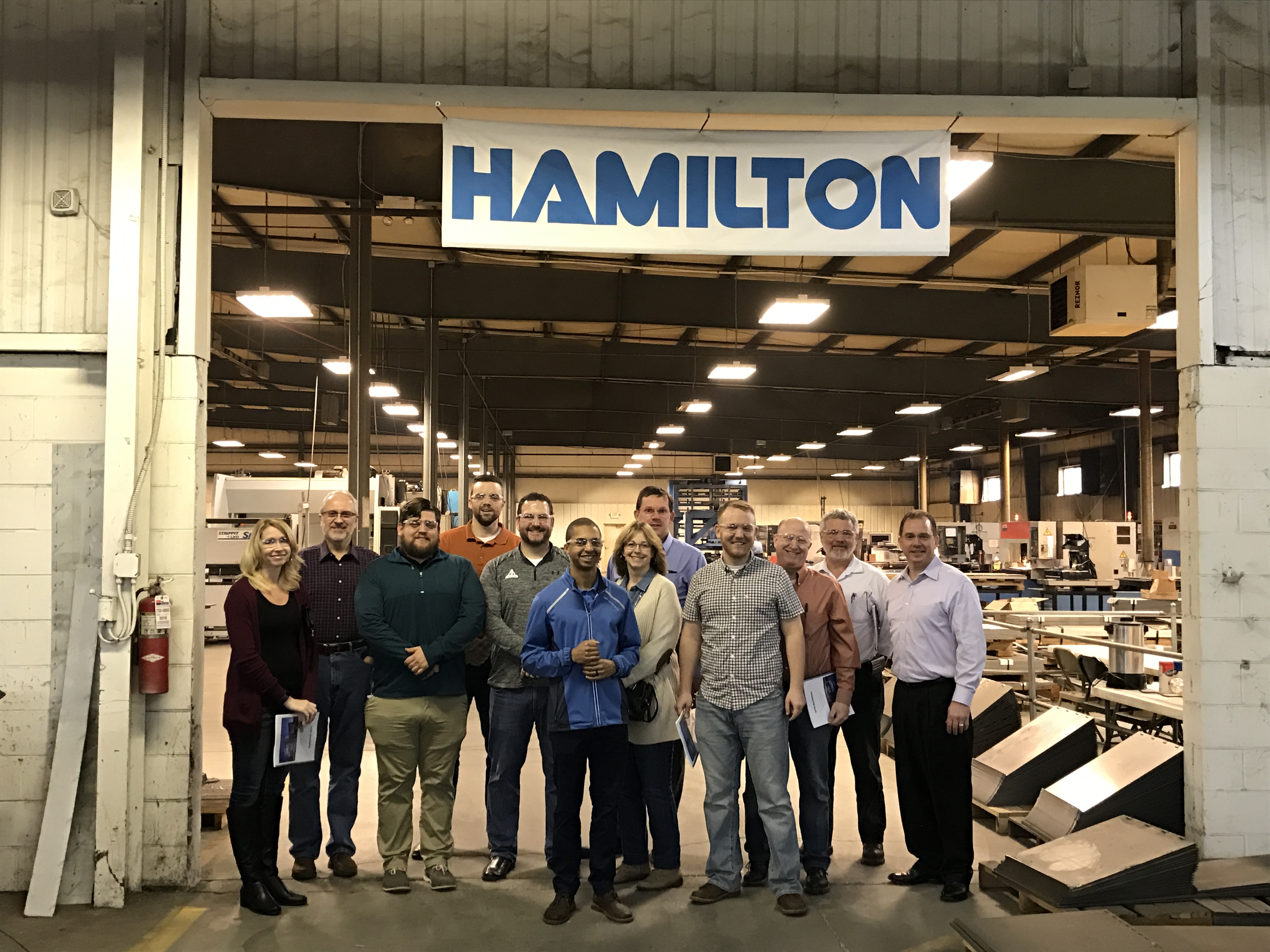 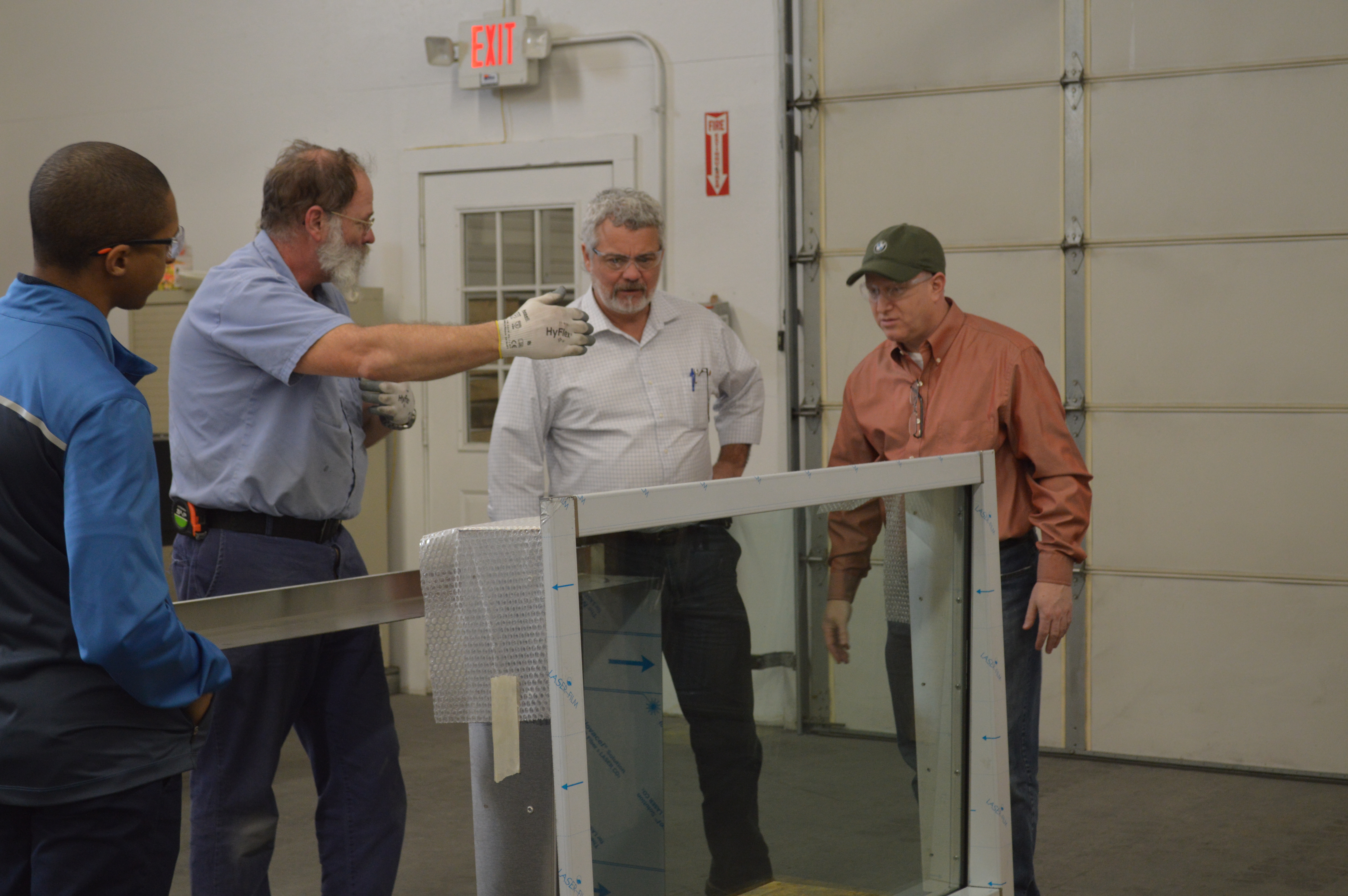 Dennis Bubemyre explaining how our drive up window is made and installed to project managers.
JPMorgan Chase Barrier Protection
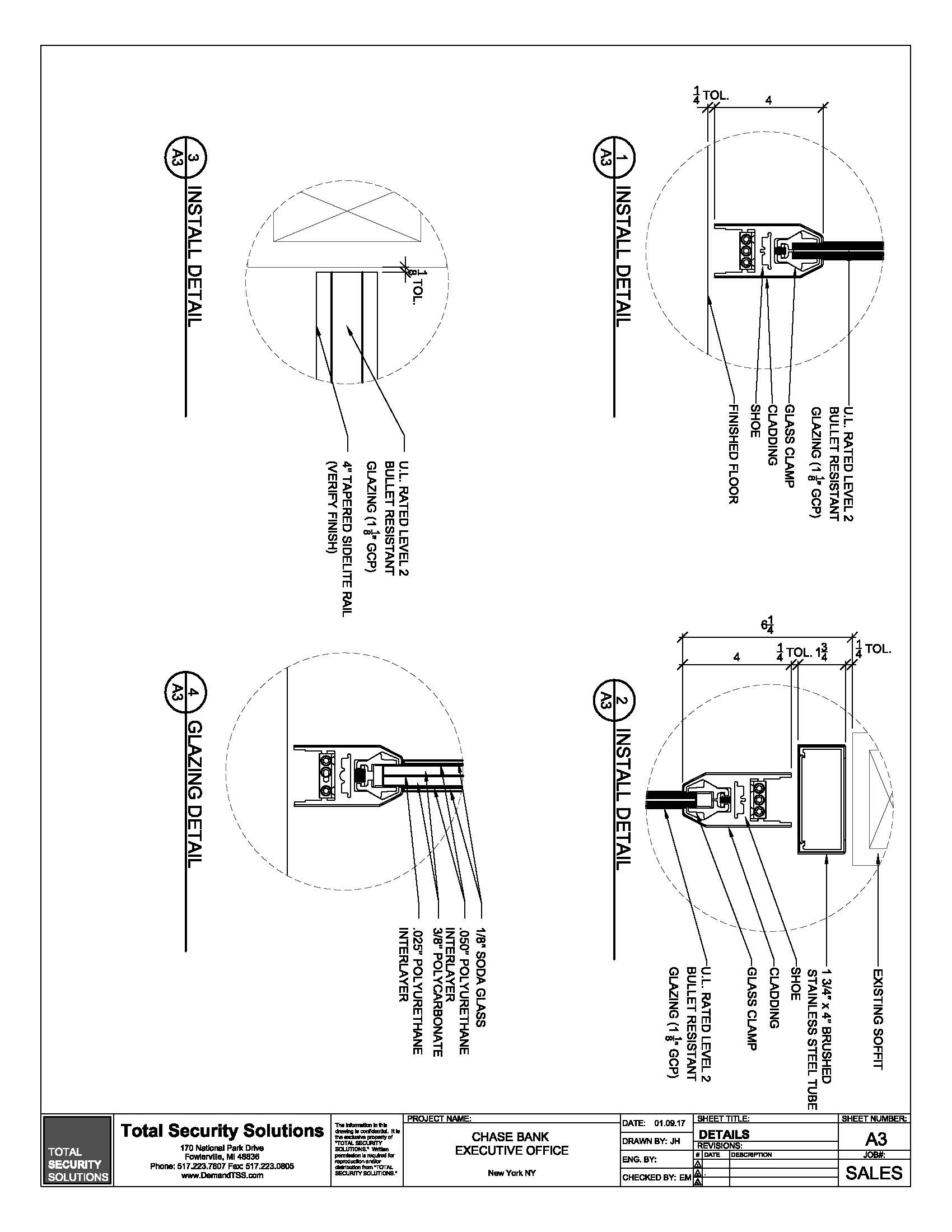 Branch Protection
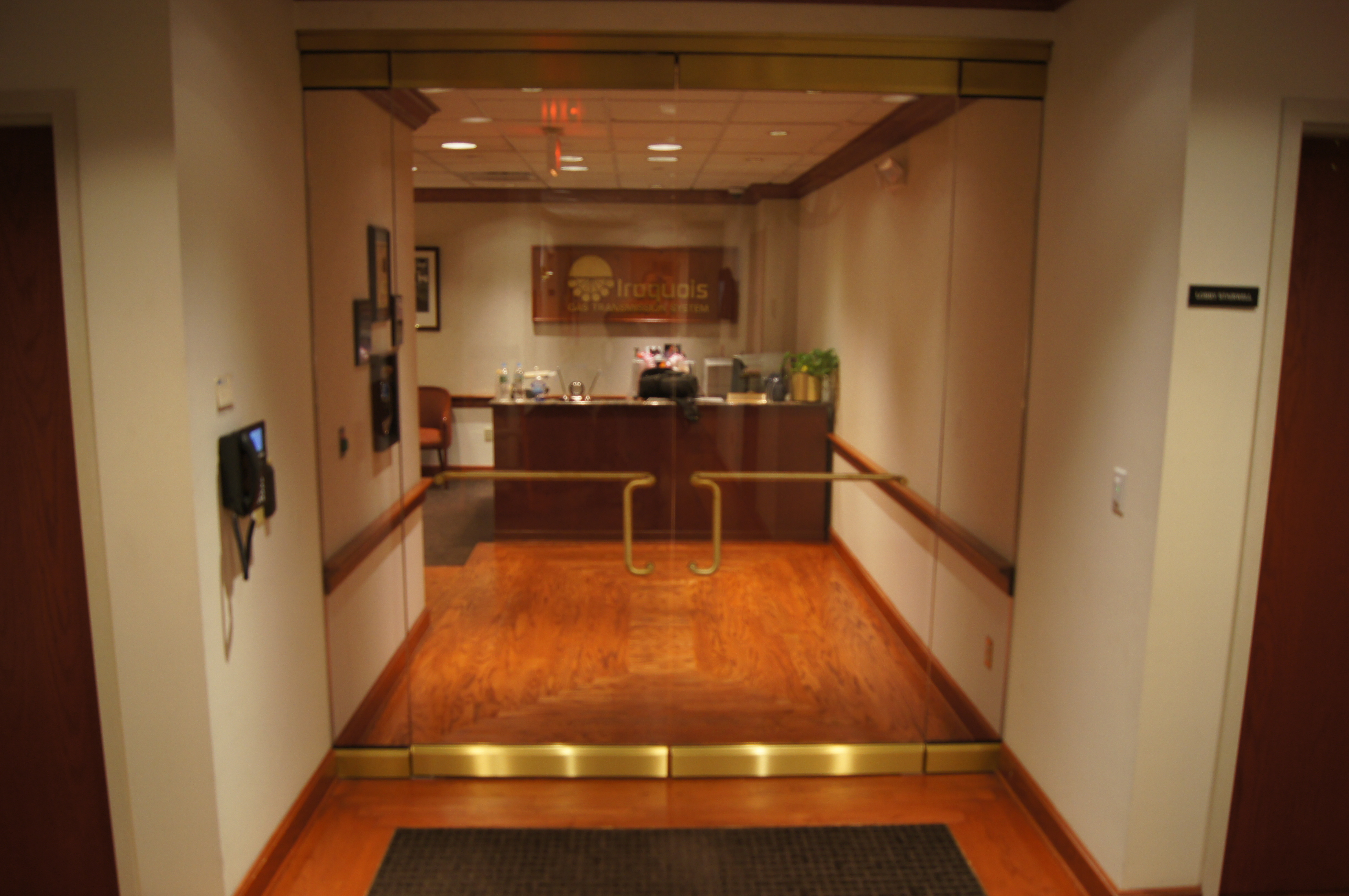 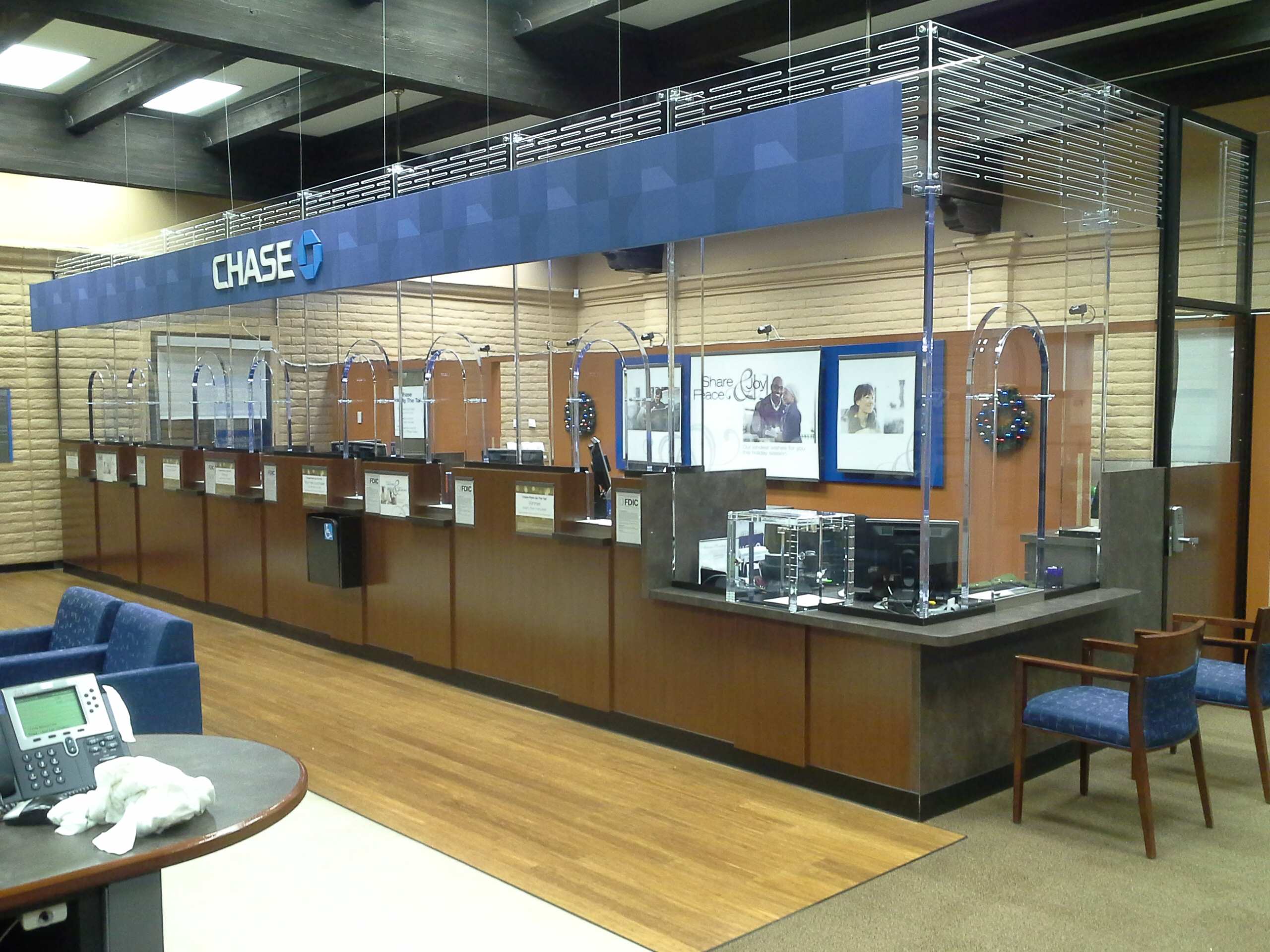 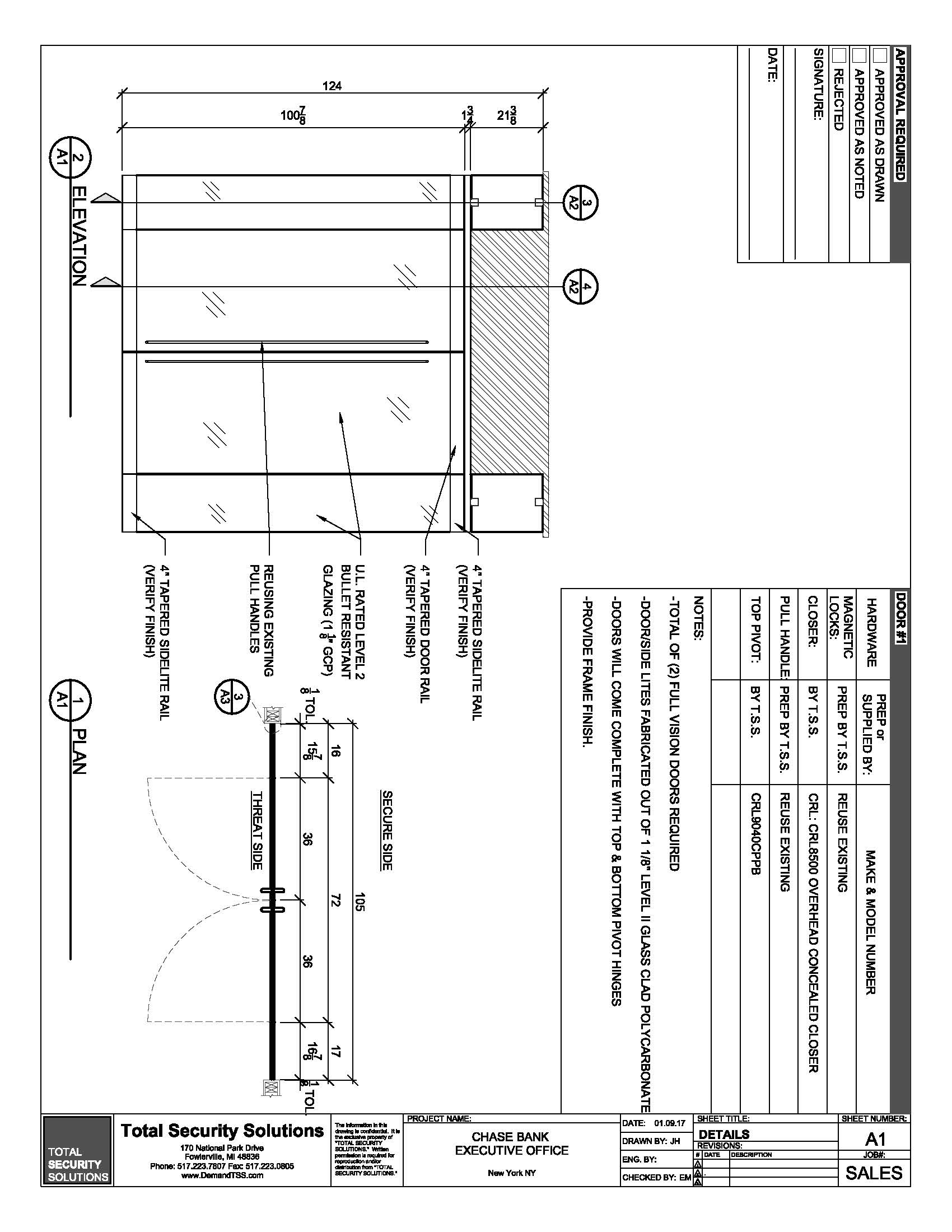 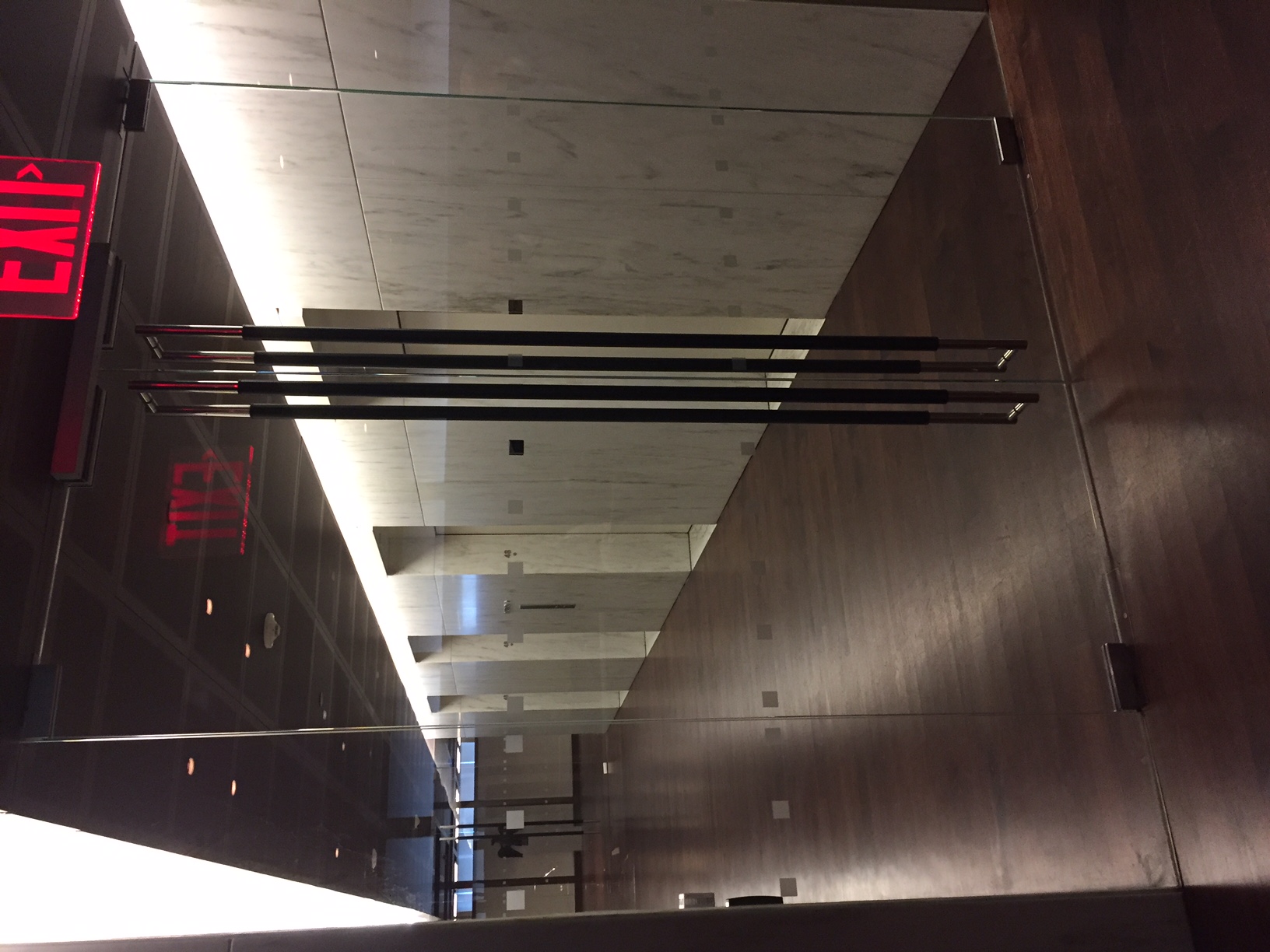 Lara Puckett
National Accounts Program Manager
Total Security Solutions, Inc.
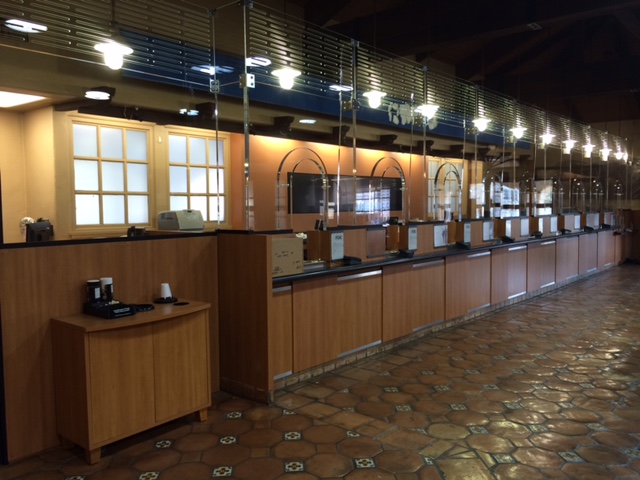 Executive Offices
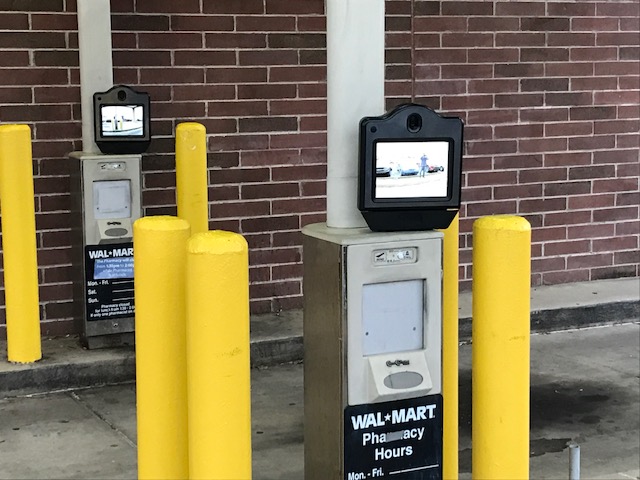 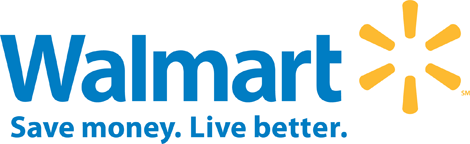 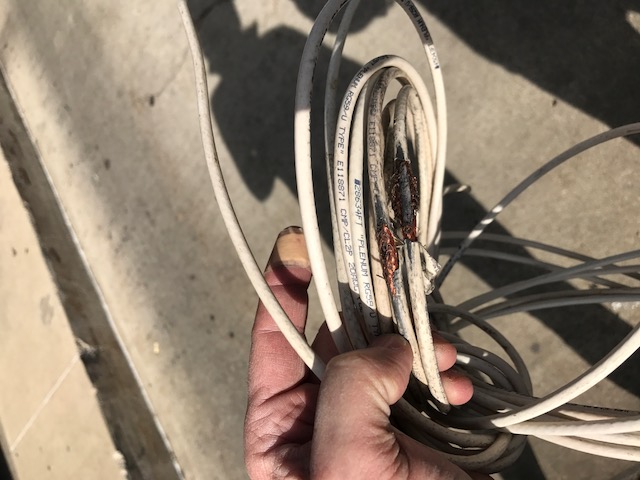 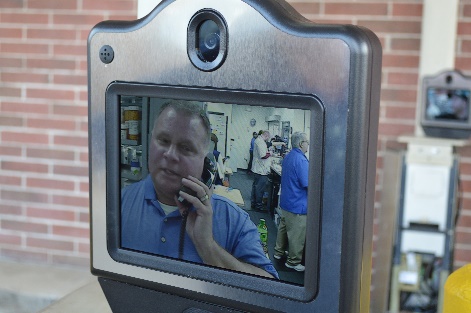 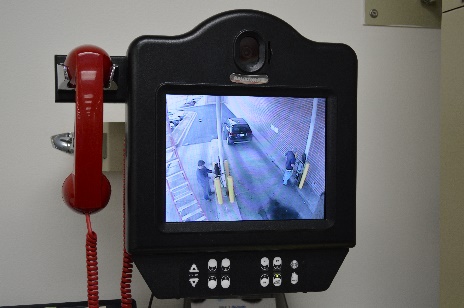 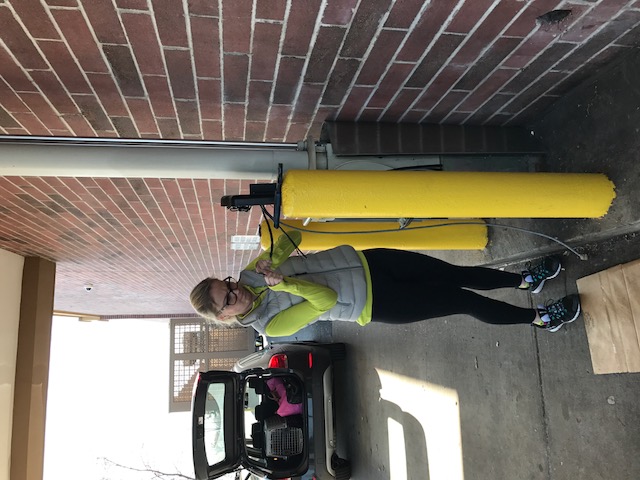 Pharmacy 
Audio/Video Replacements
Pneumatic Systems
Storage
Depositories
Security
Design & Consulting Service
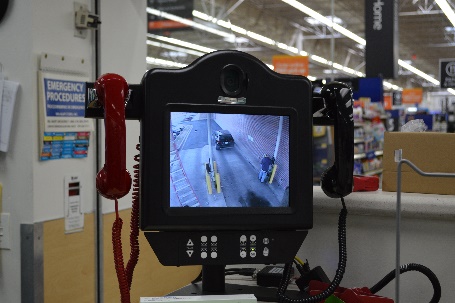 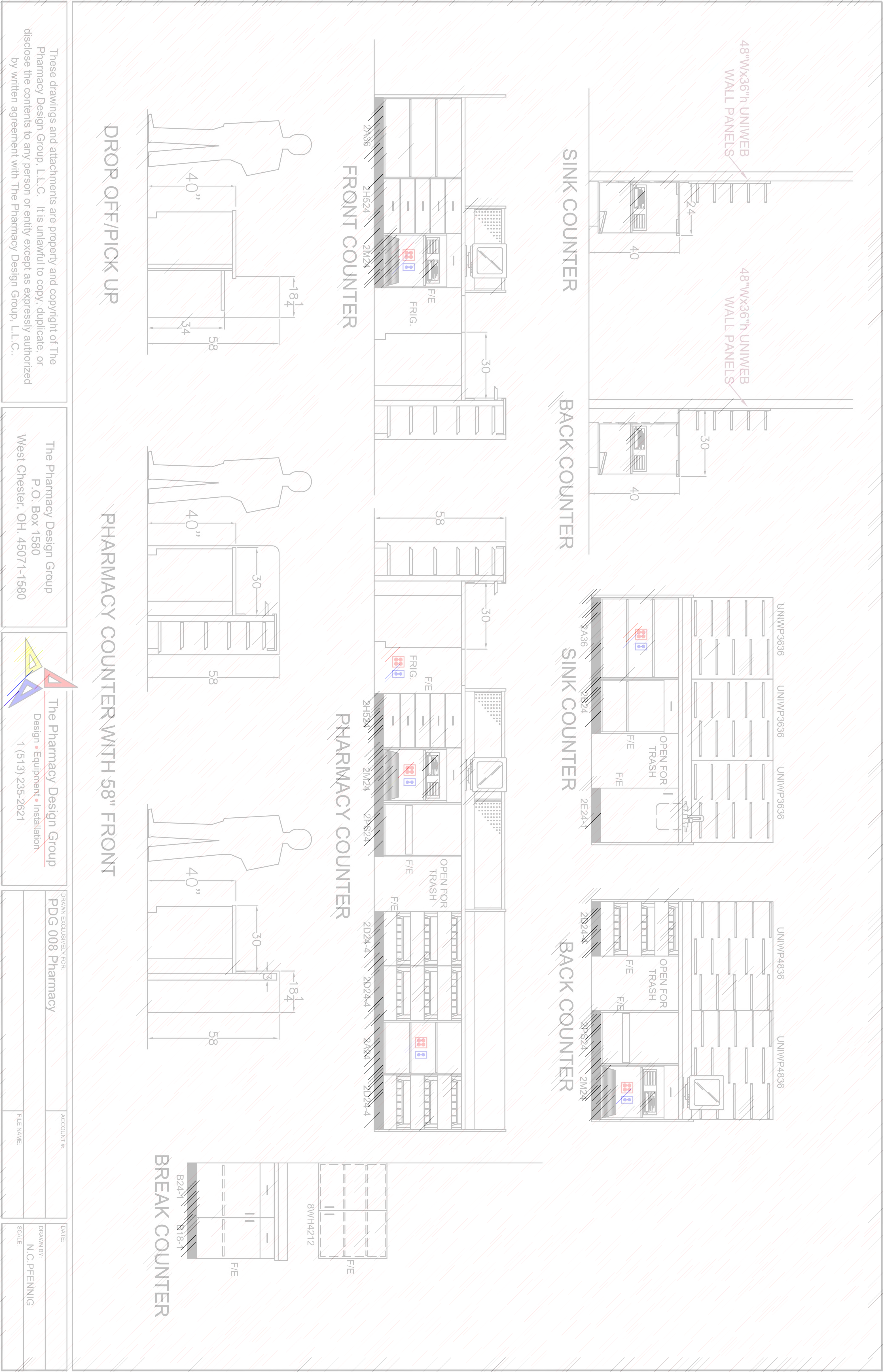 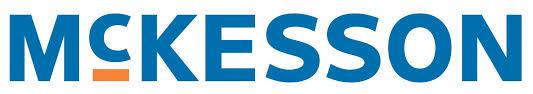 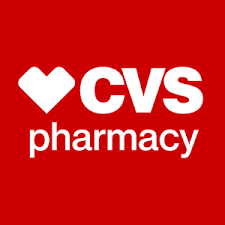 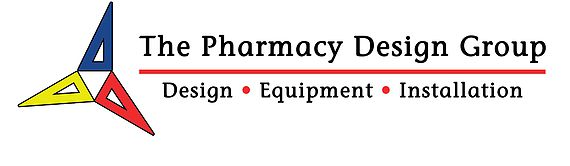 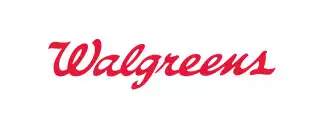 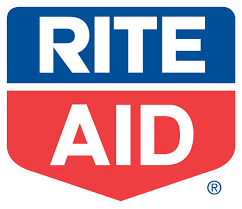 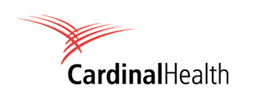 Creating Additional Value Through Partnership
USA
Hamilton Safe acquired in 2012. US’s second largest provider of safes and vaults to banks and government.
Over 70 Authorized Channel Partners

Hamilton production in Cincinnati OH.

North America Call Center is 
located in Cincinnati OH.
Canada
In business since 1960s. Originally established under Chubbsafes brand.

14 Branches coast to coast
90 Technicians
Rob Cumming
Gunnebo Canada
Entrance Control
Market leading solutions assembled in Northern California
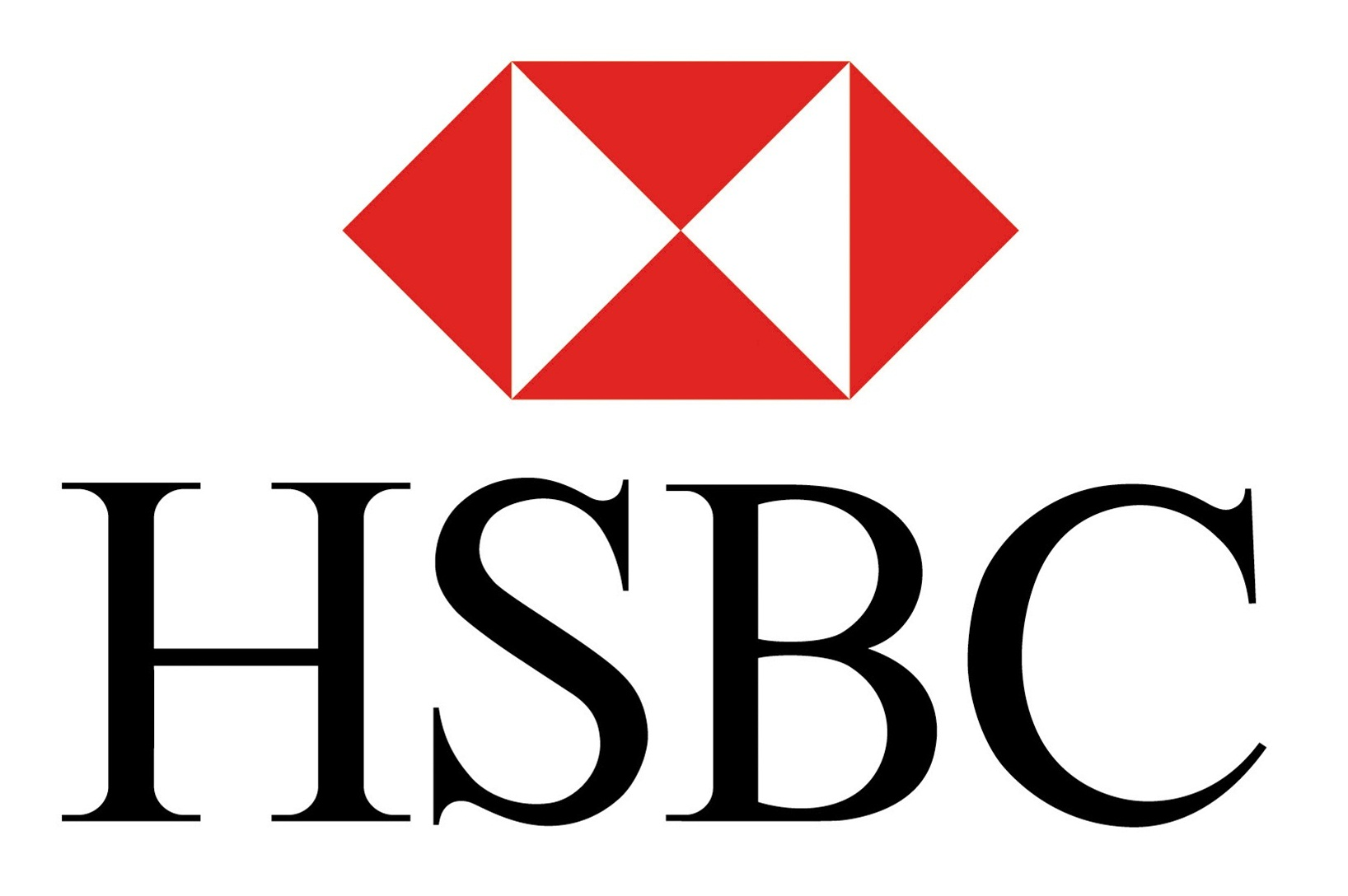 Brazil
Established in 1990s under Gateway brand. Acquired by Gunnebo in 2012.Today a leading provider of Loss Prevention solutions to retailers.
MexicoDissamex acquired in 2014 #1 Electronic security services provider to most major national banks.
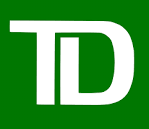